Matt Lewis, CIRCULAR COMMUNITIES SCOTLAND
Green Procurement

The Reuse Consortium
Green Procurement – Key Players
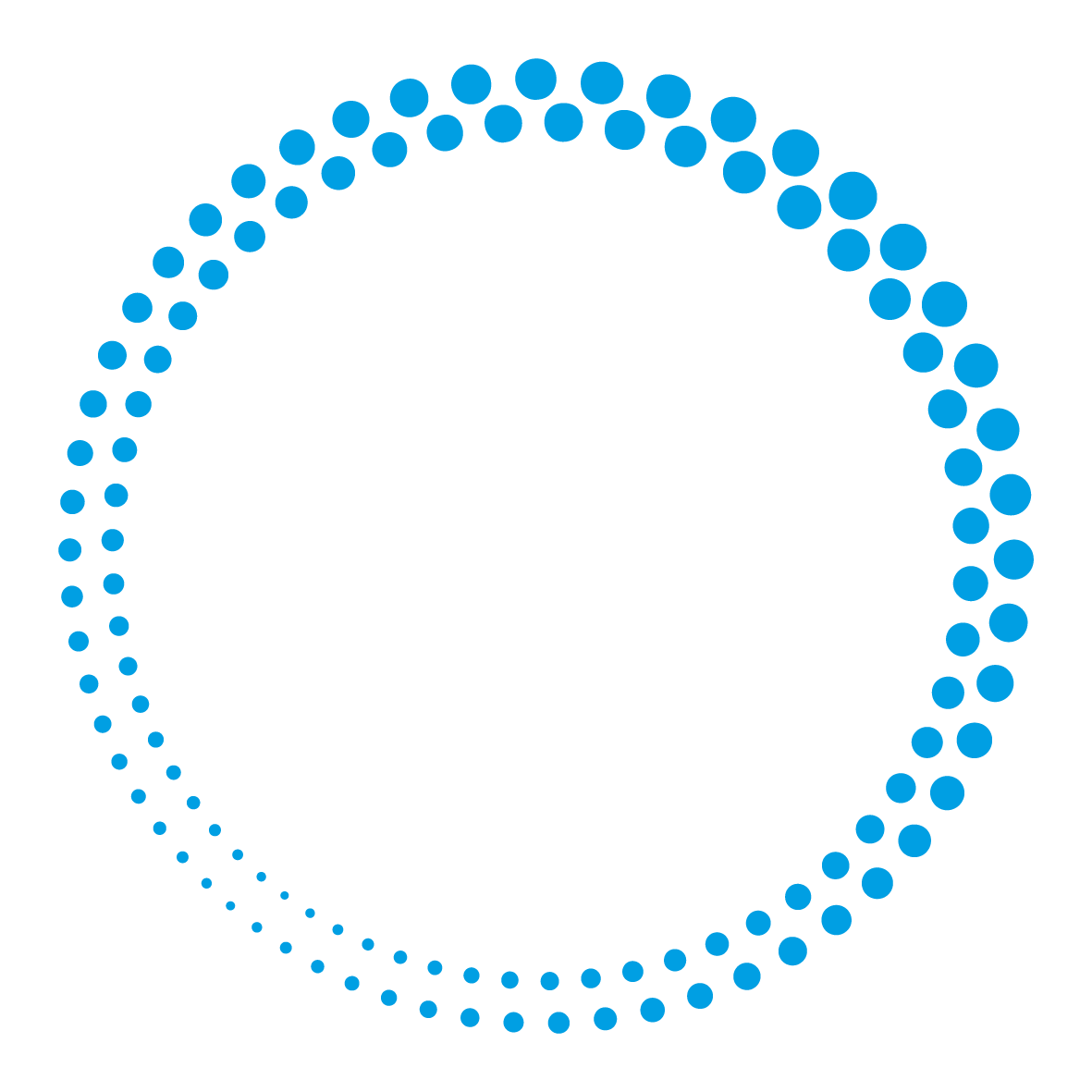 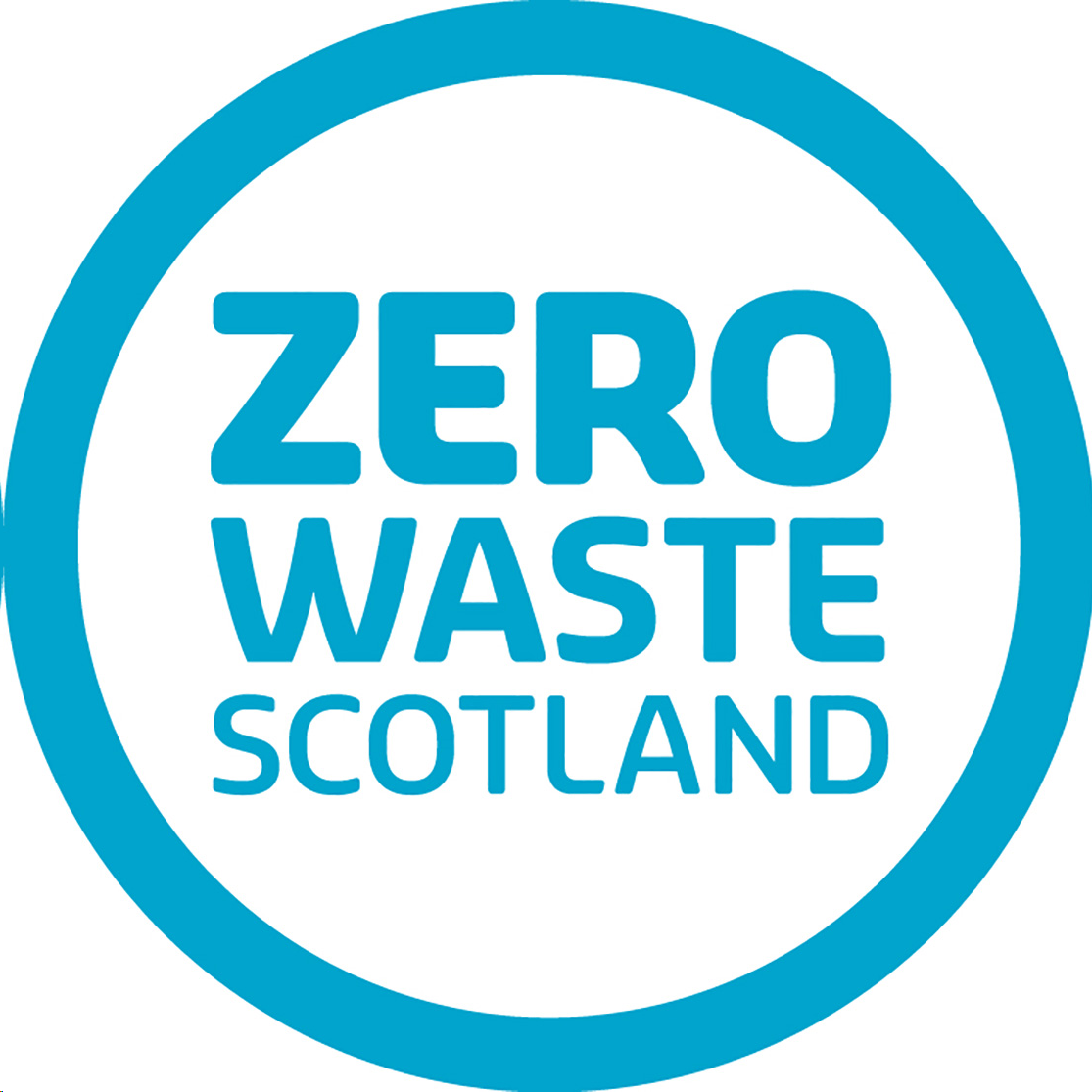 Circular Communities Scotland
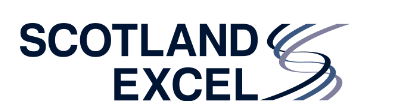 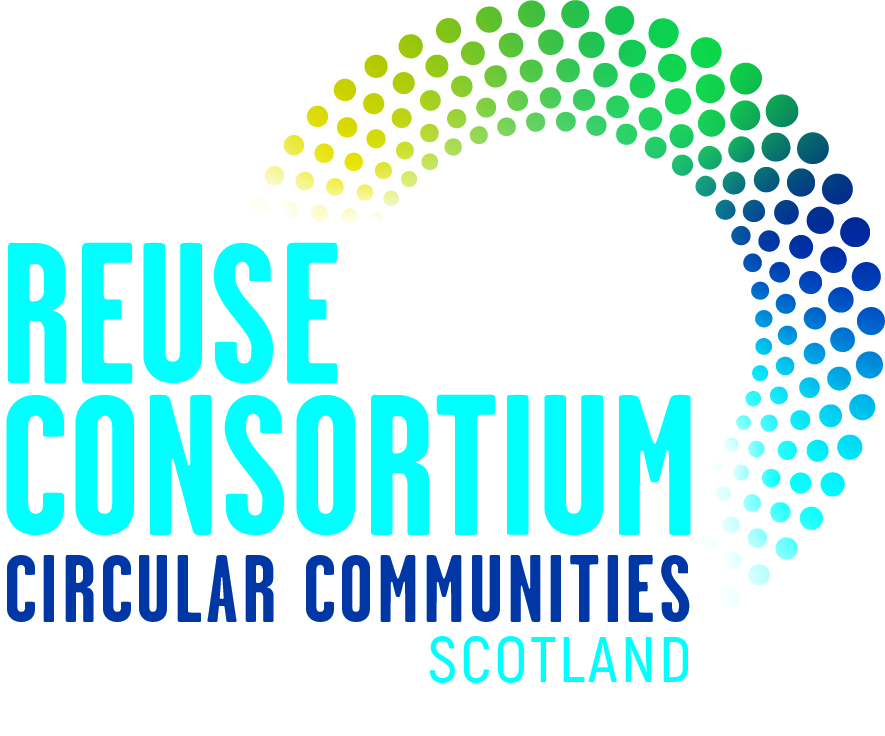 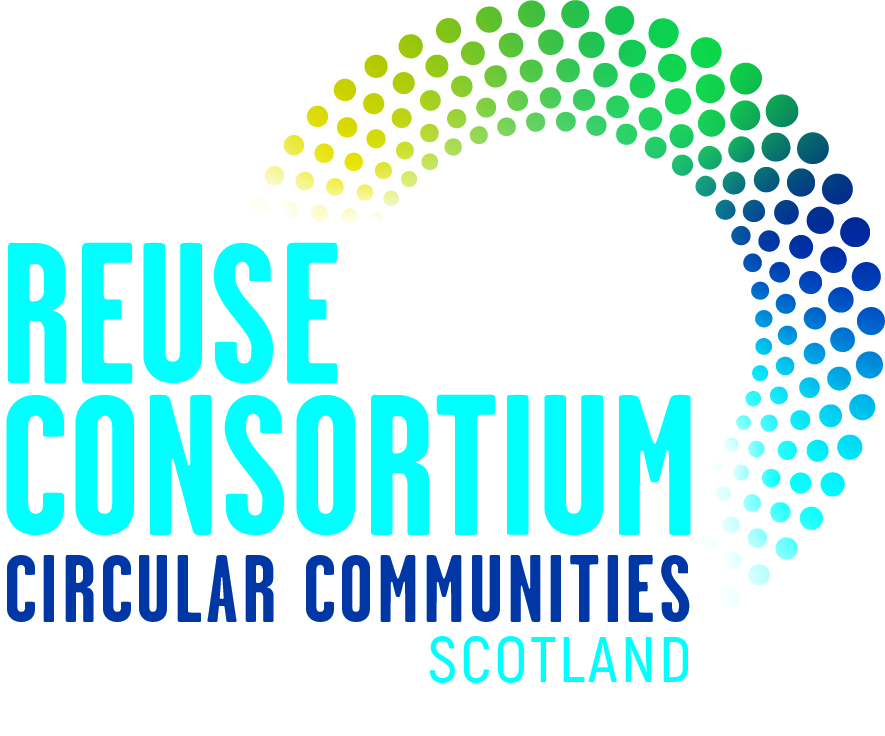 Consortium Members
9 members currently supplying

Wide range of annual turnover

Supporting a variety of social causes

Consortium Business contributes to, 
     and enables Social Aims
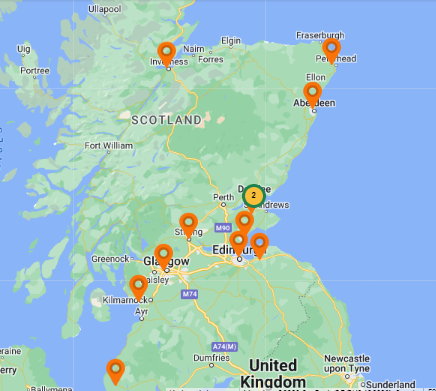 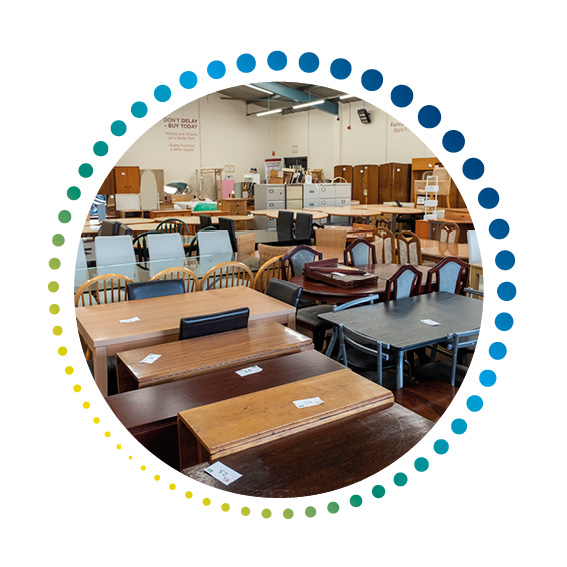 Buying from the Consortium
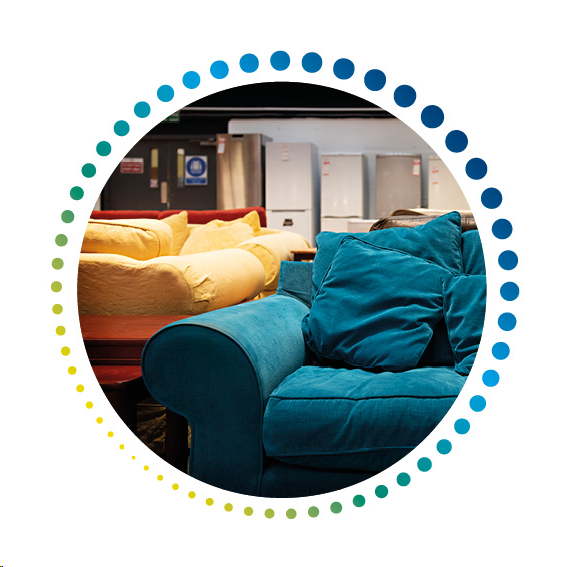 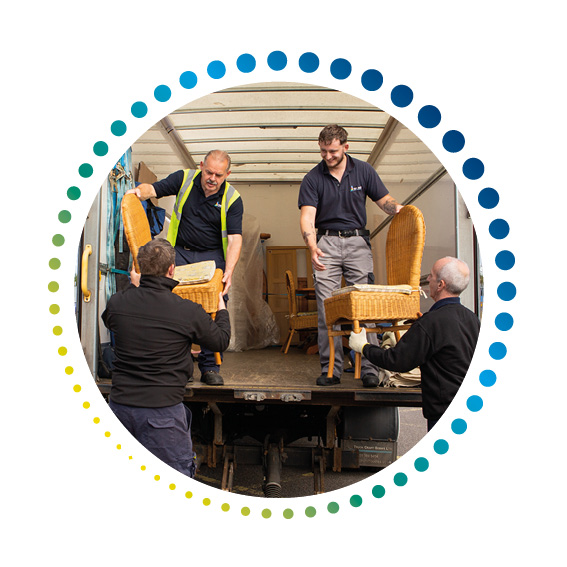 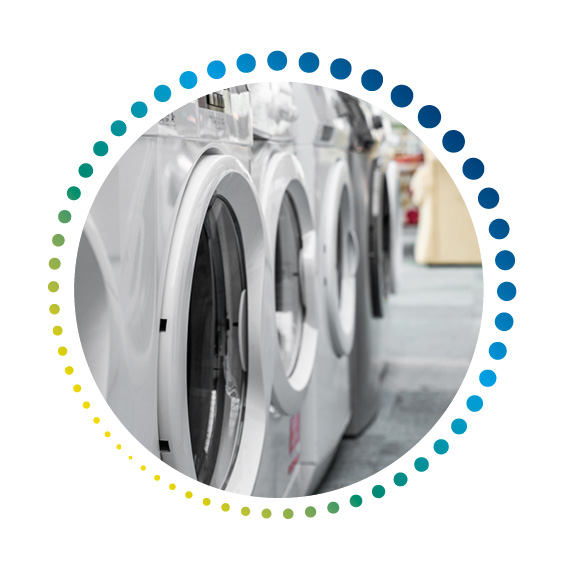 White Goods

Sofas and Beds

Dining and Bedroom Furniture
Green procurement – Why
Help the PLANET - Landfill and CO2 emissions are reduced

Helping PEOPLE - Enabling local organisations to fulfil their social mission 

Help local PLACES - Employment and the local economy supported

Save POUNDS - Budgets go further
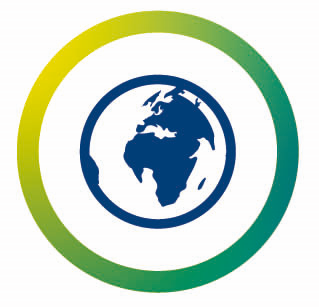 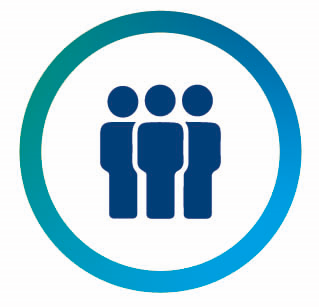 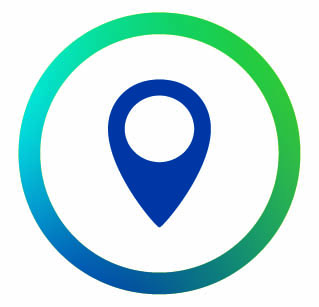 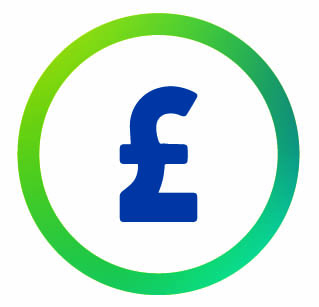 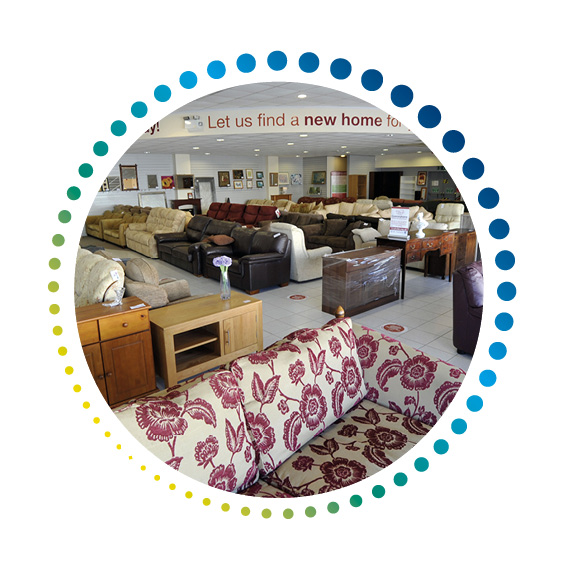 Consortium Workings
Coordination
Systems
Reporting
Support
New members and buyers
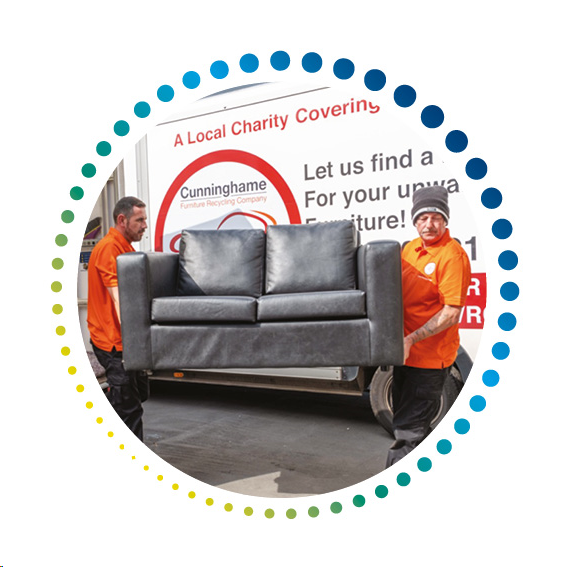 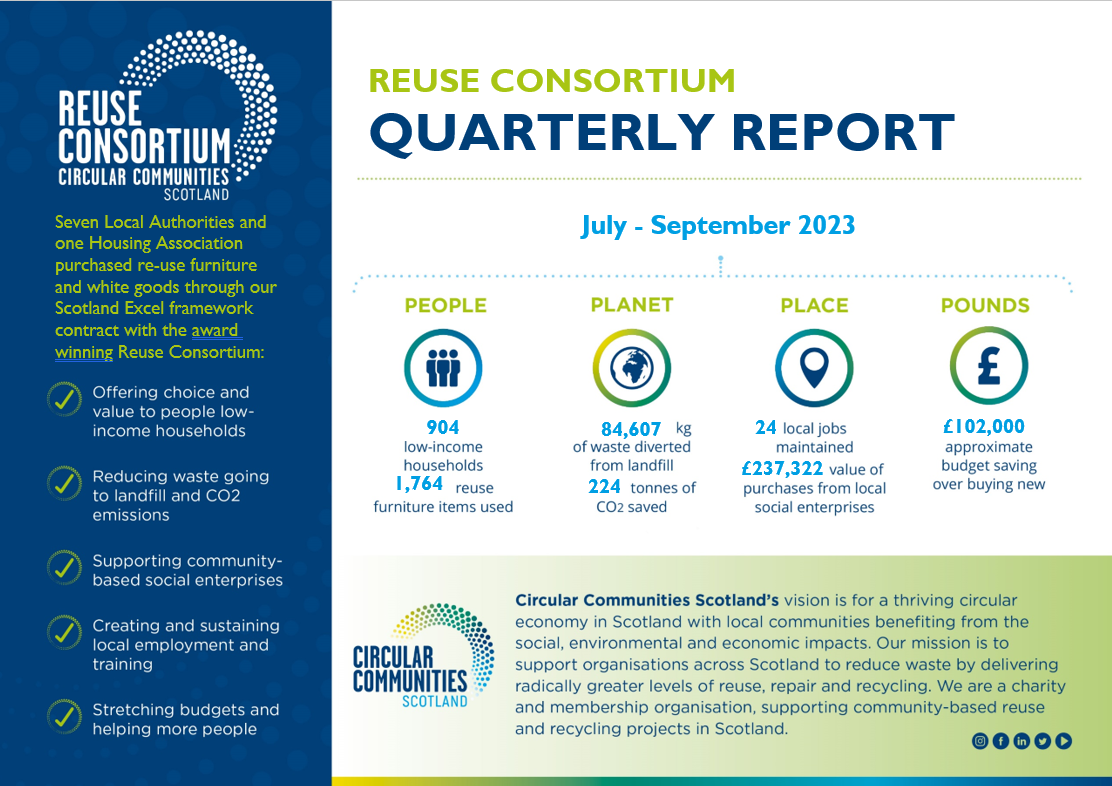 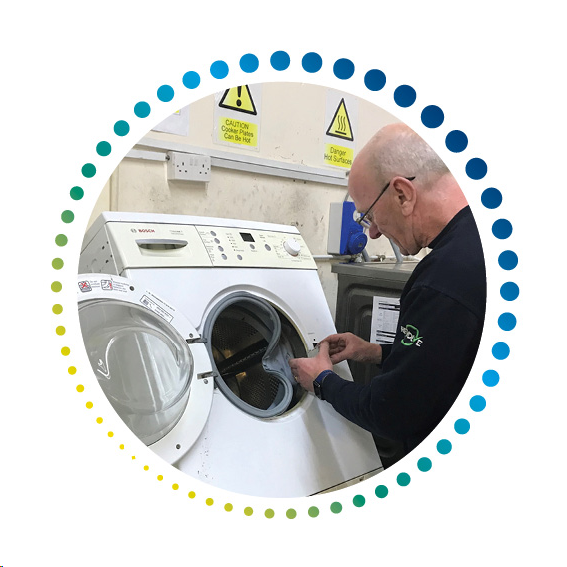 Challenges / Opportunities
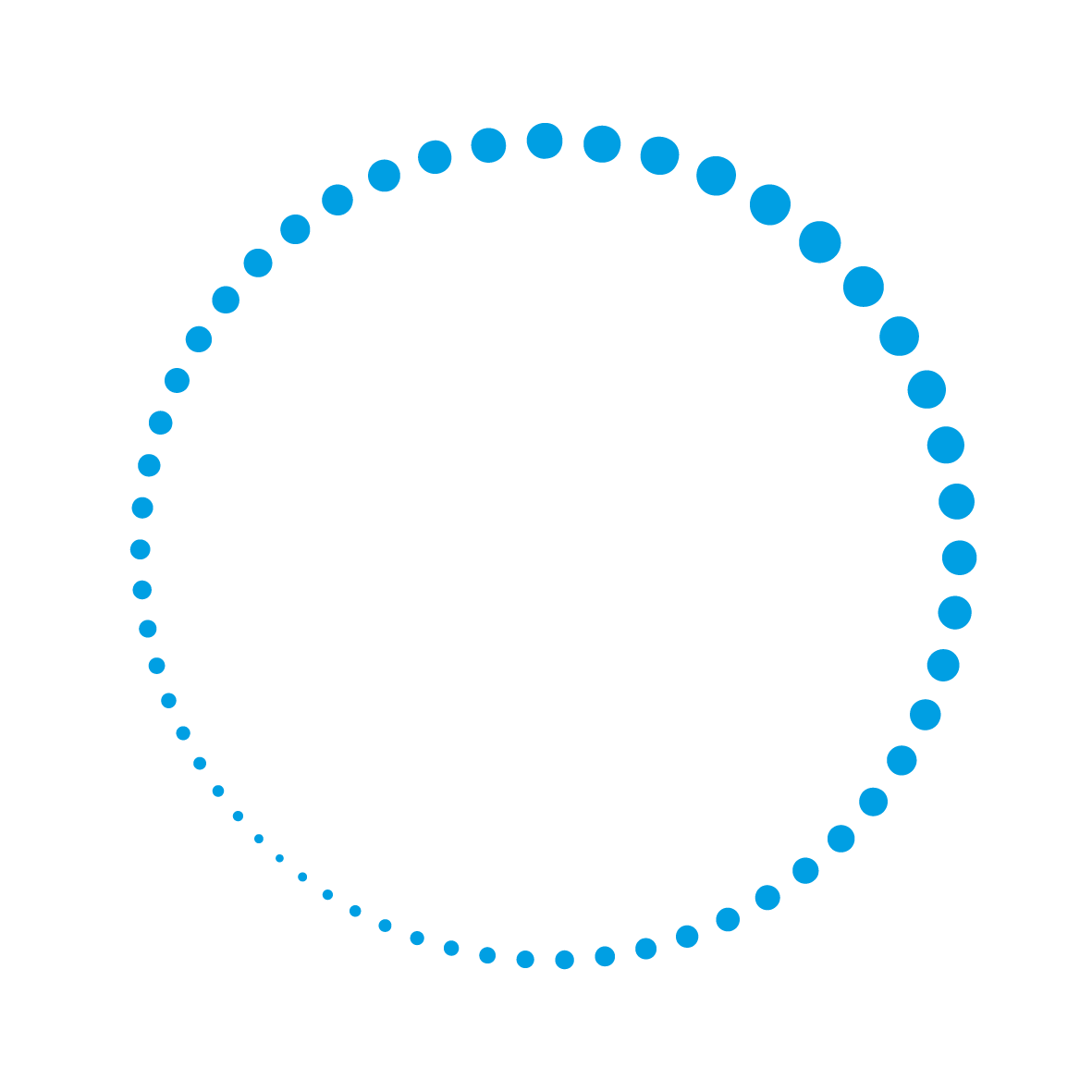 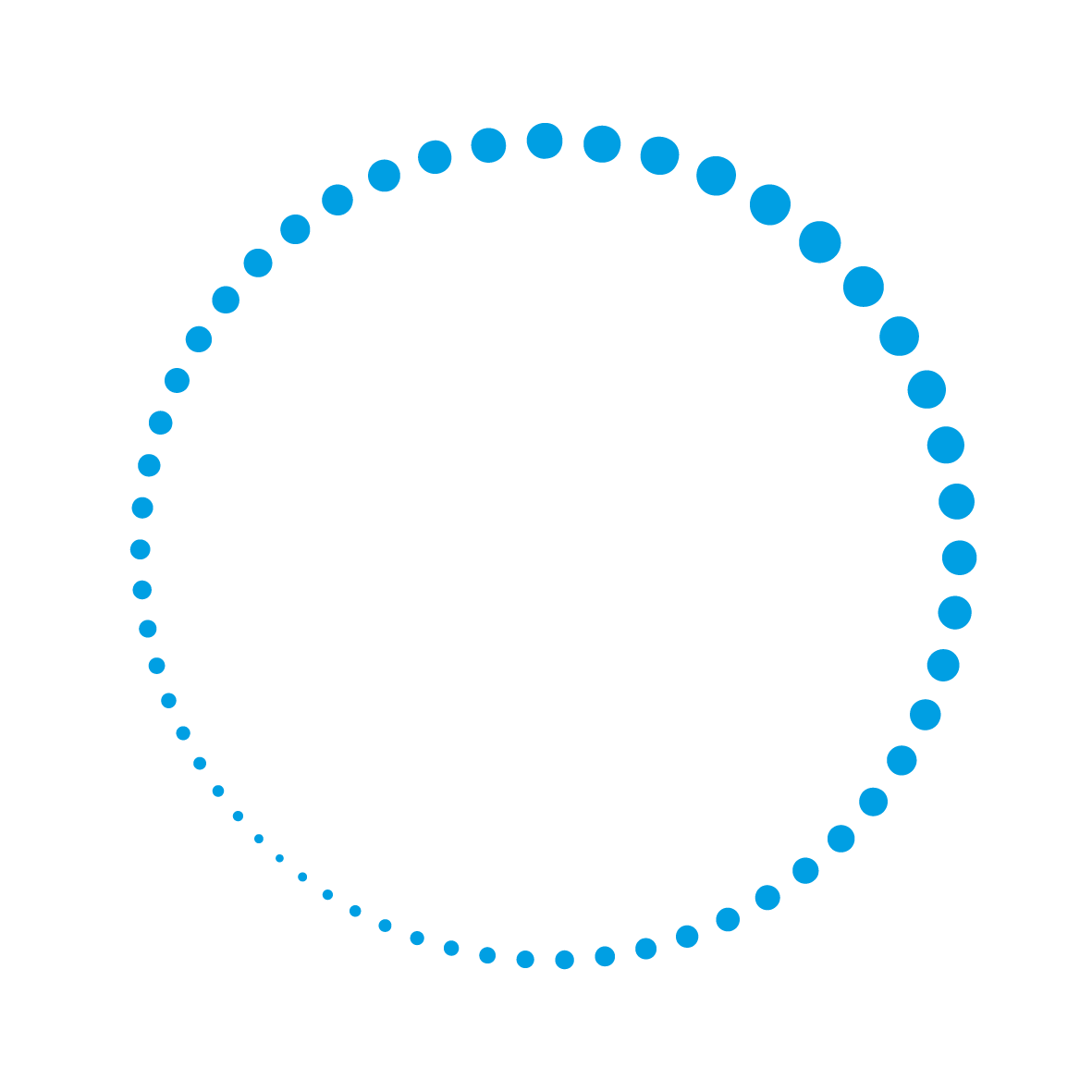 Geography

Supply

Systems
Training

Community benefits

Reciprocal arrangements
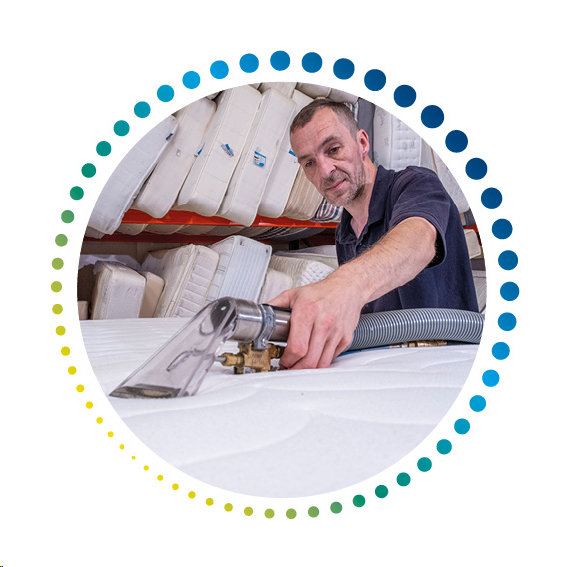 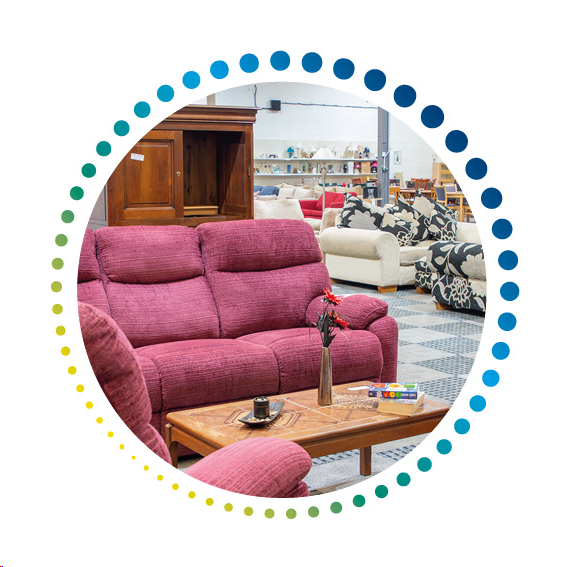 Reuse Consortium – What People Say
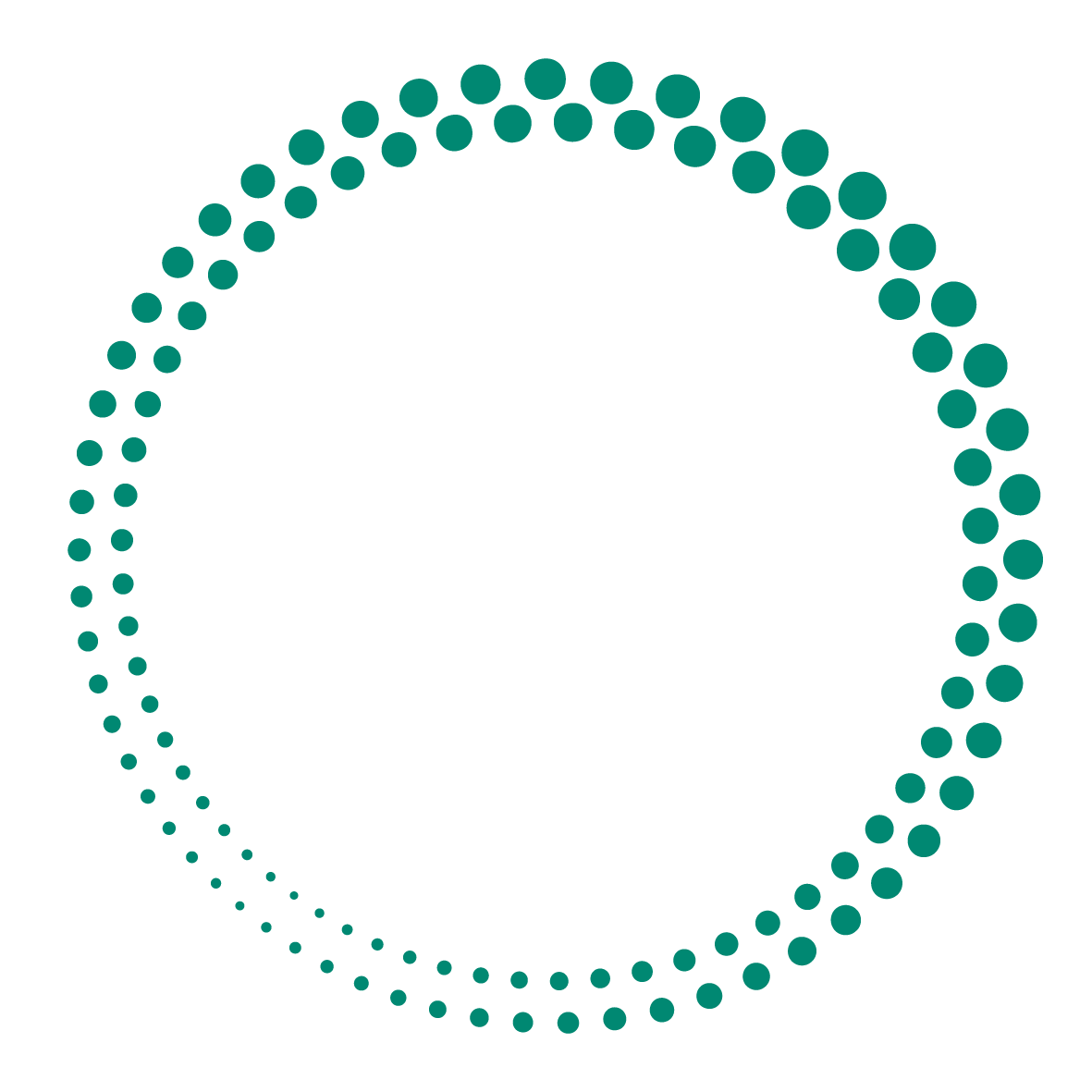 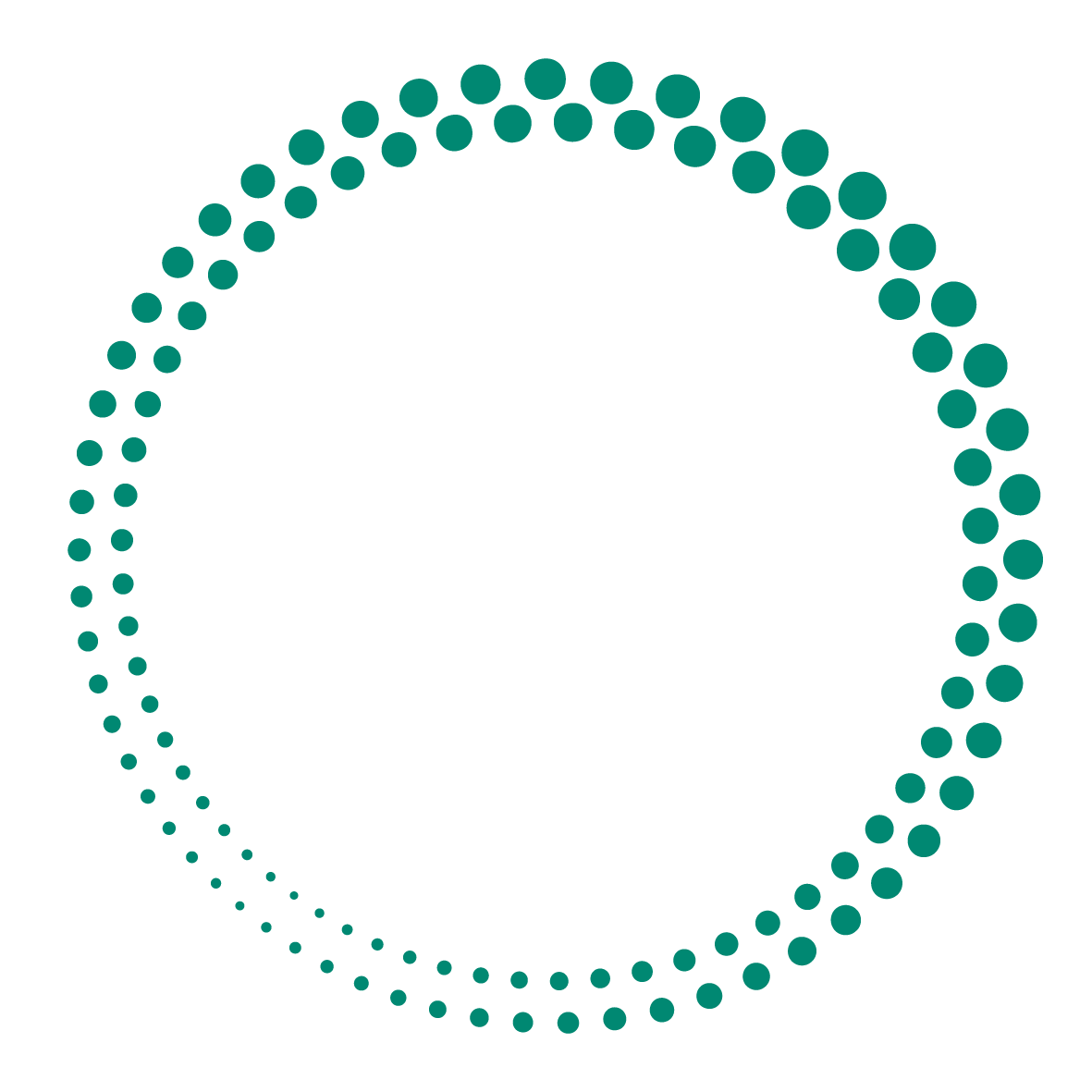 It’s really an ideal partnership. The Housing Association provides safe, secure social housing, and we help them turn that housing into homes.
CEO Consortium Member
Using reuse items allows us to play our part in the Council’s wider commitment to reducing our carbon footprint.
 
Fife Council
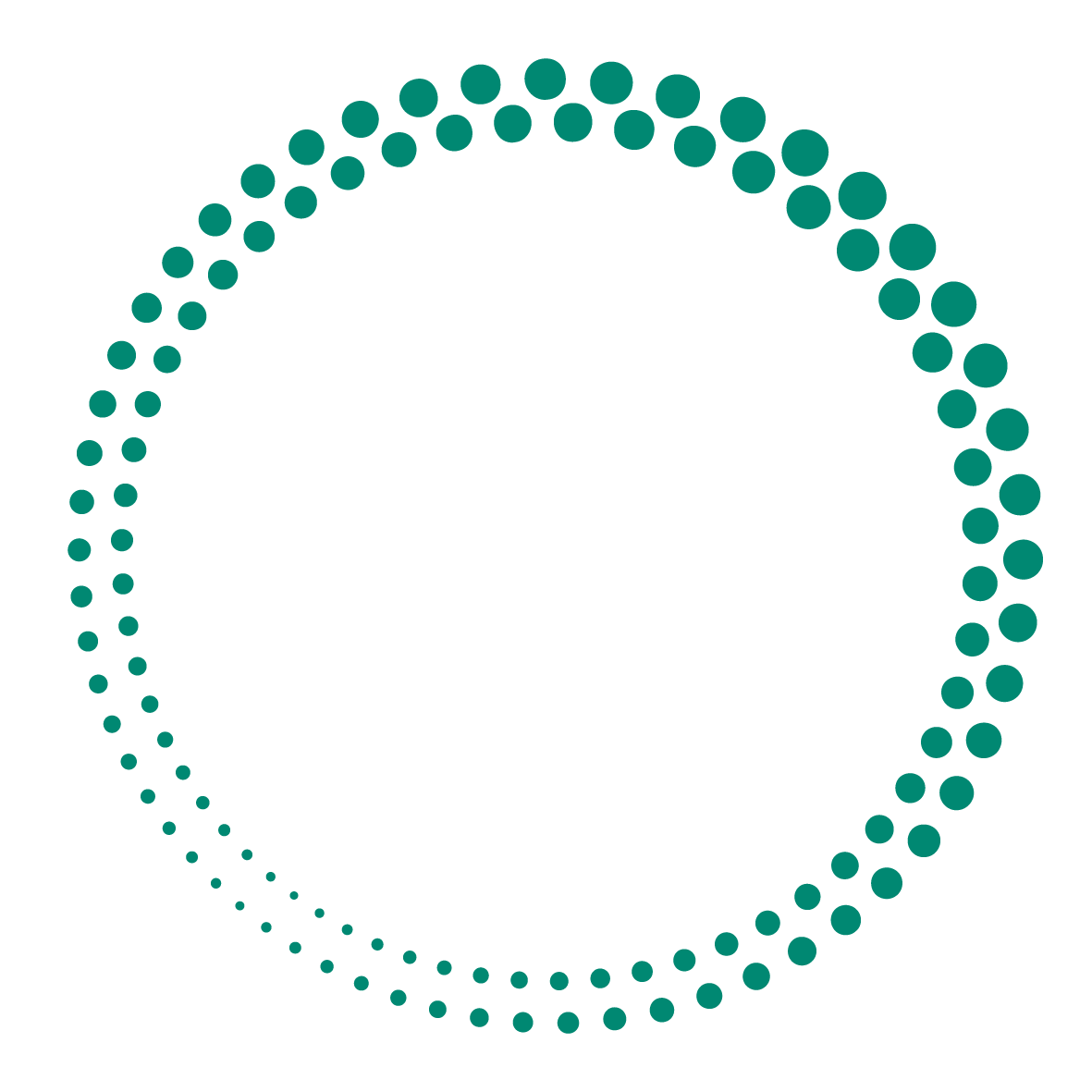 Second hand doesn’t mean poor quality. 
These items are built to last and often you wouldn’t even know they were second hand.
    
    Aberdeenshire Council
For more information
www.reuseconsortium.org

Impact report available

Leaflet

Rhoda@circularcommunities.scot
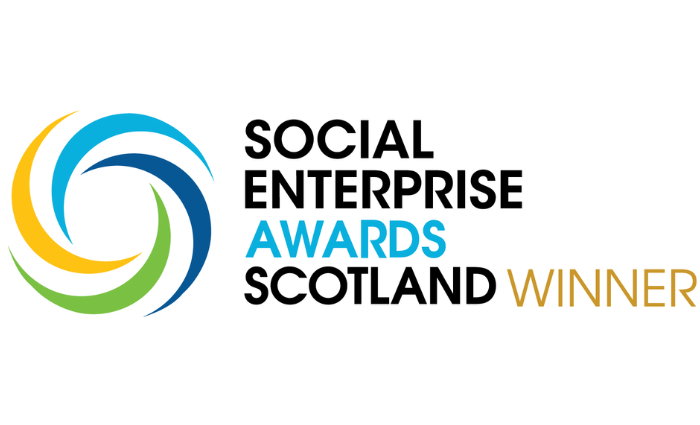 2023 Market Builder Award
Rhoda Reid, CIRCULAR COMMUNITIES SCOTLAND
Thank you!